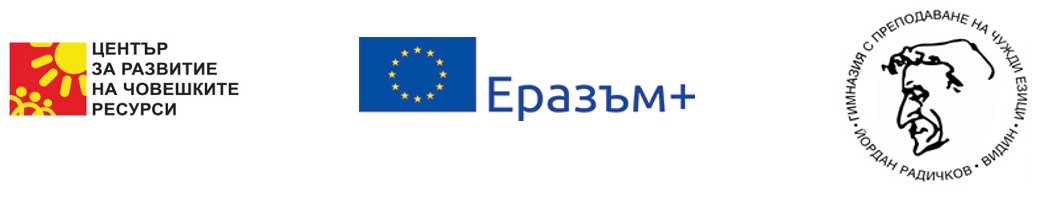 Technology-assisted Language Learning
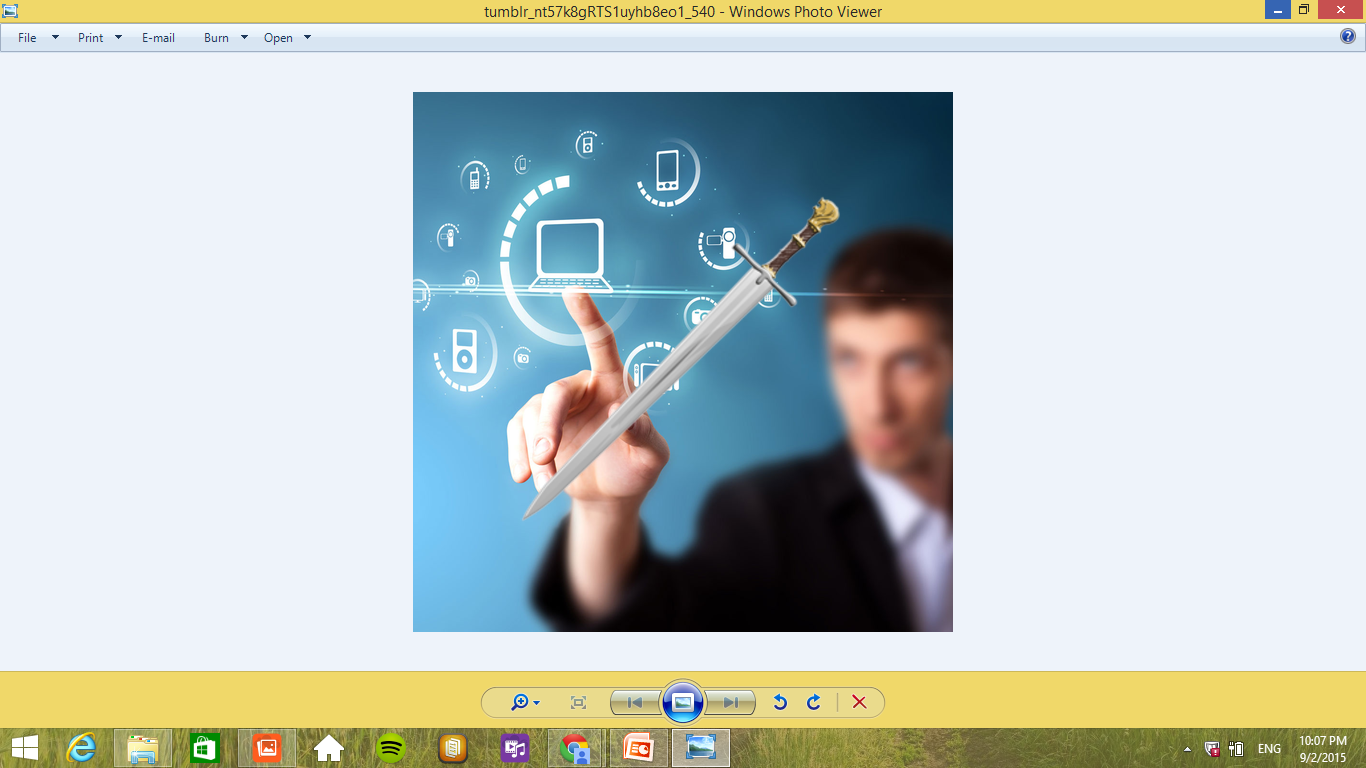 What technology can we use in the classroom?
Technology in the classroom
Google tools/apps
ELT websites
Educational apps
Dictionaries and thesauruses
Cameras
E-mails
Text messages
Social networks
Blogs/ wikis (for collaborative creative work)
Virtual Language Environment (VLE)
Audio tools
Visual tools
Multimedia
Interactive Whiteboards (IWB)
E-books
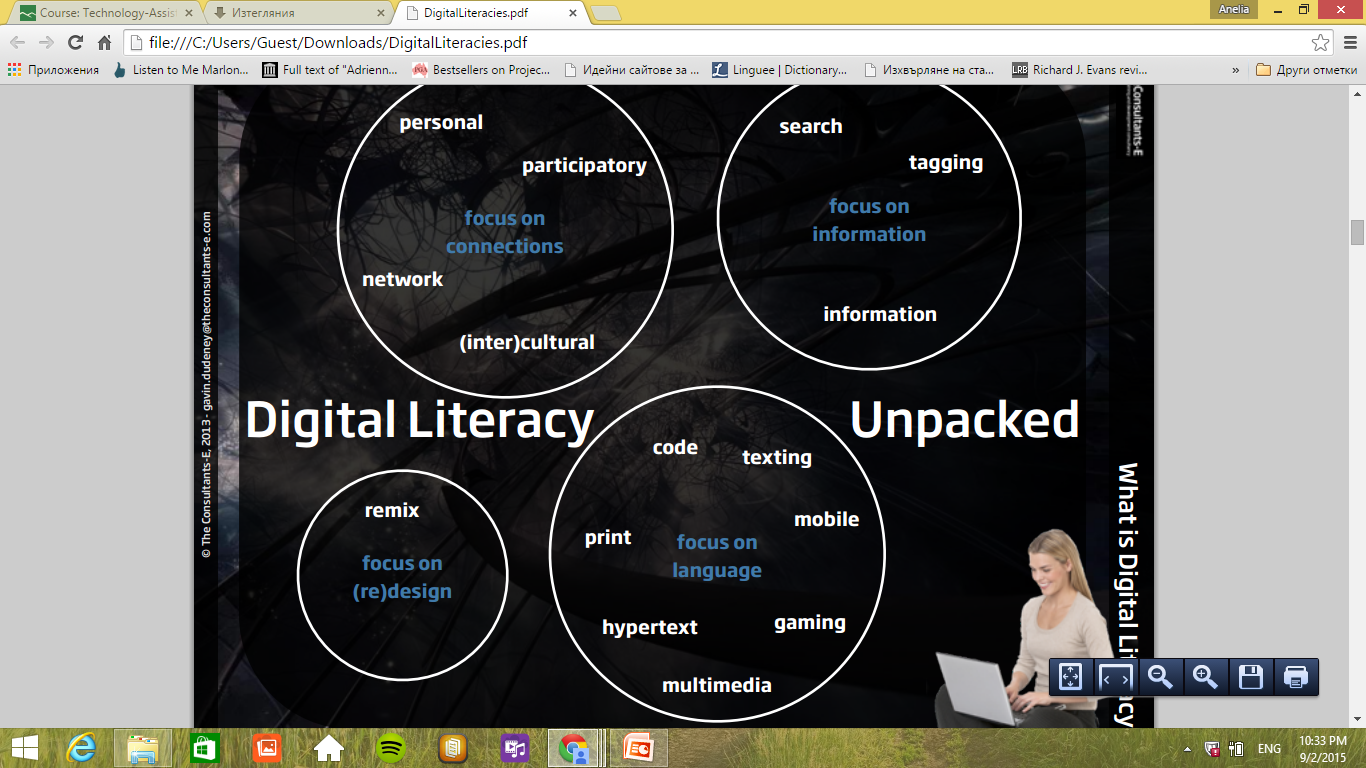 How digitally literate are you?
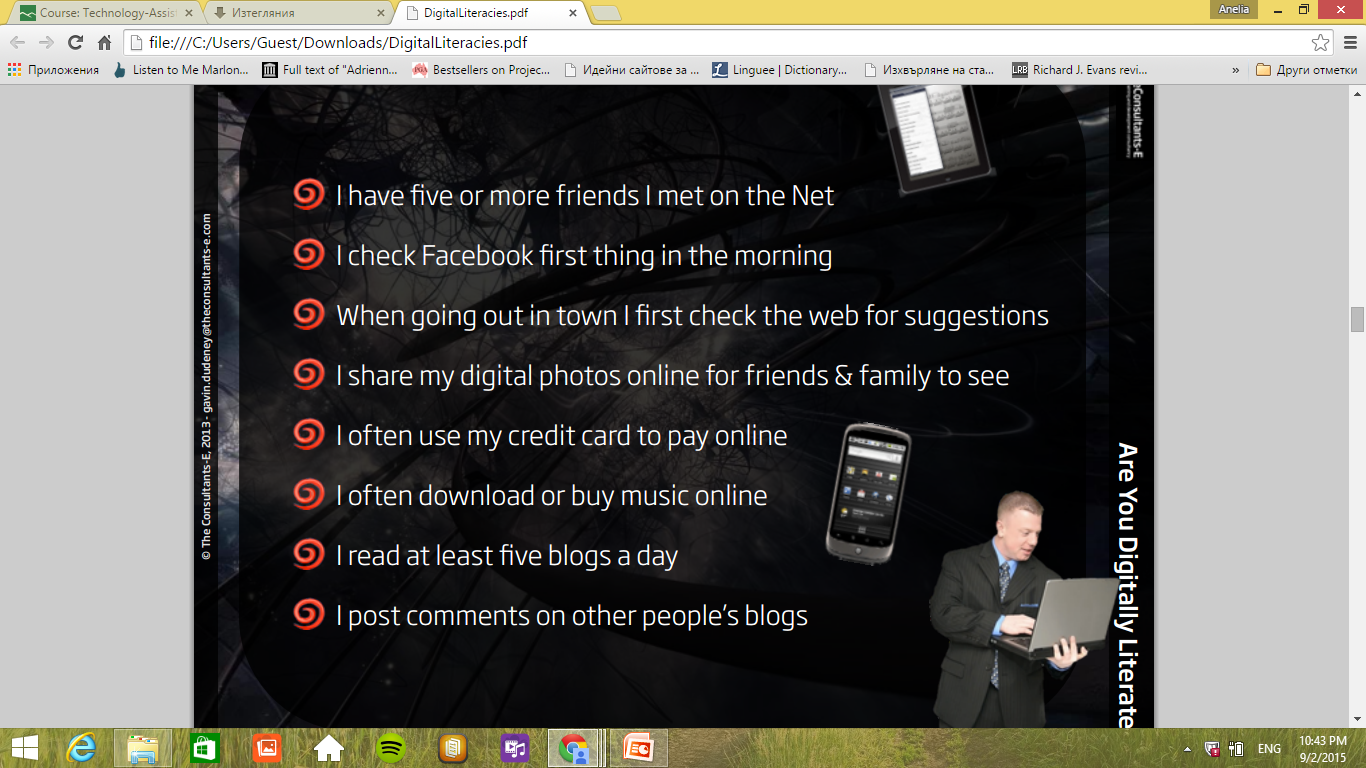 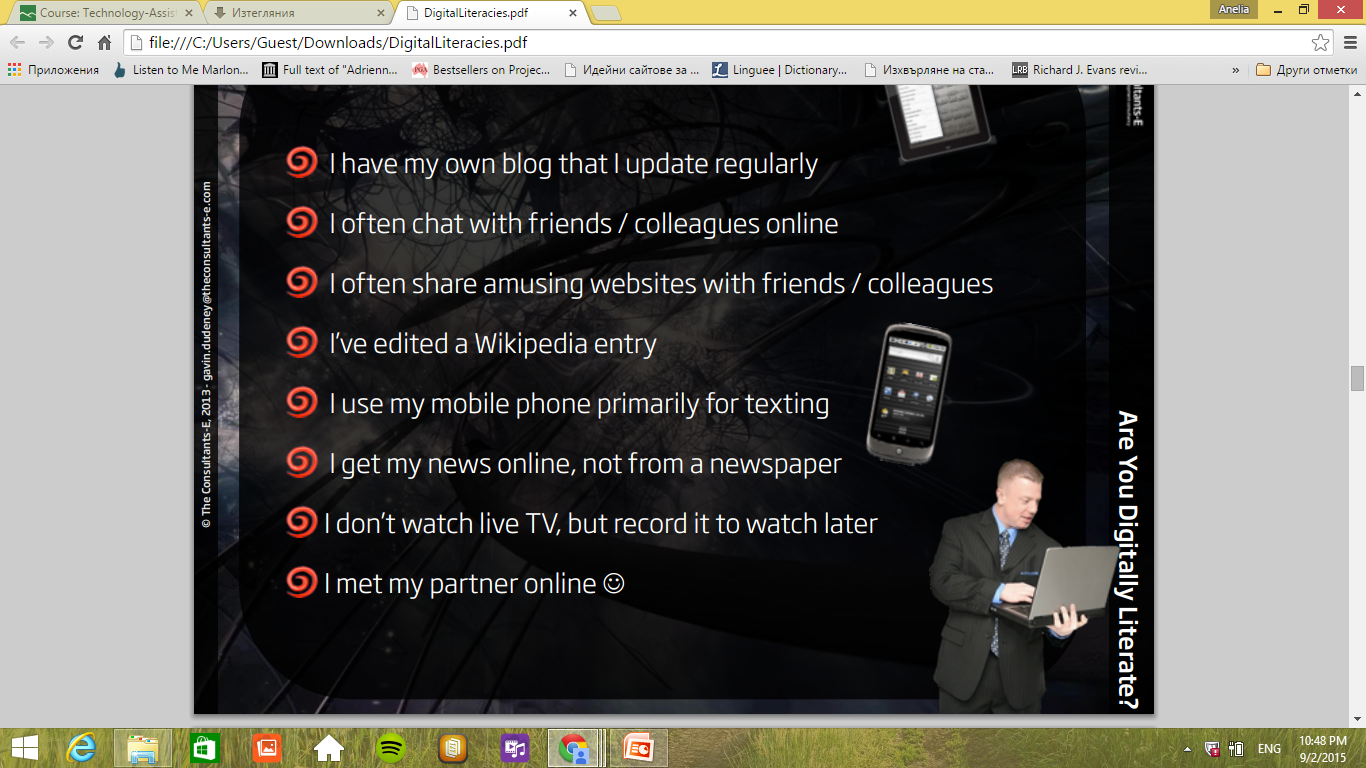 Why is technology important?
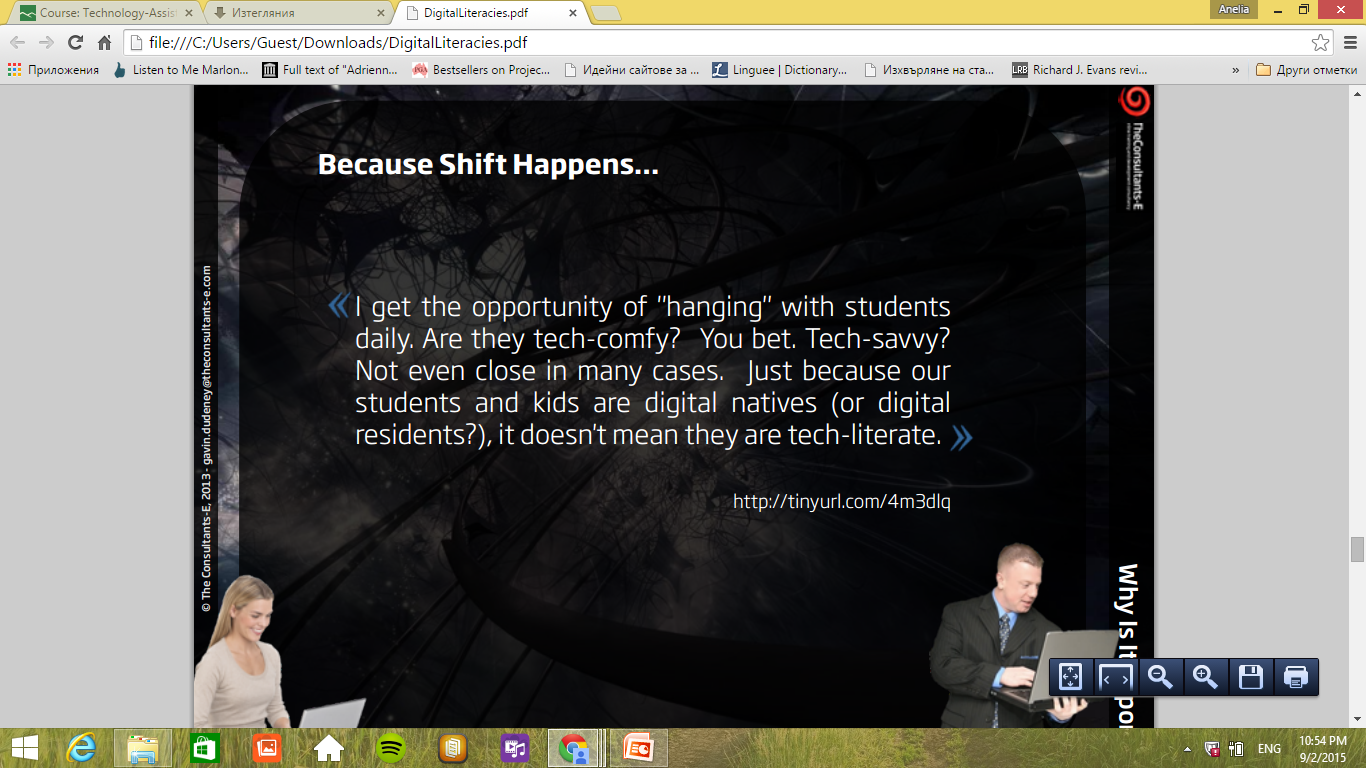 What does it mean for teachers?
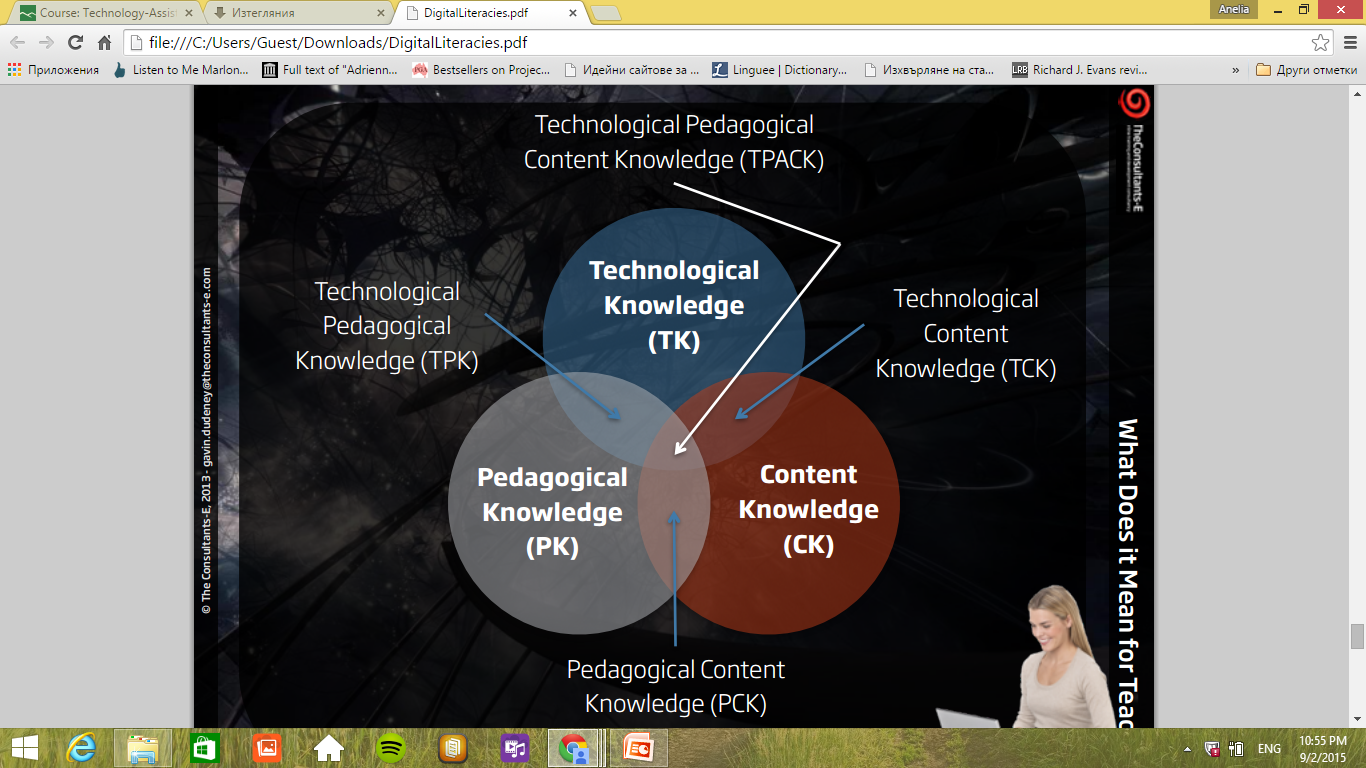 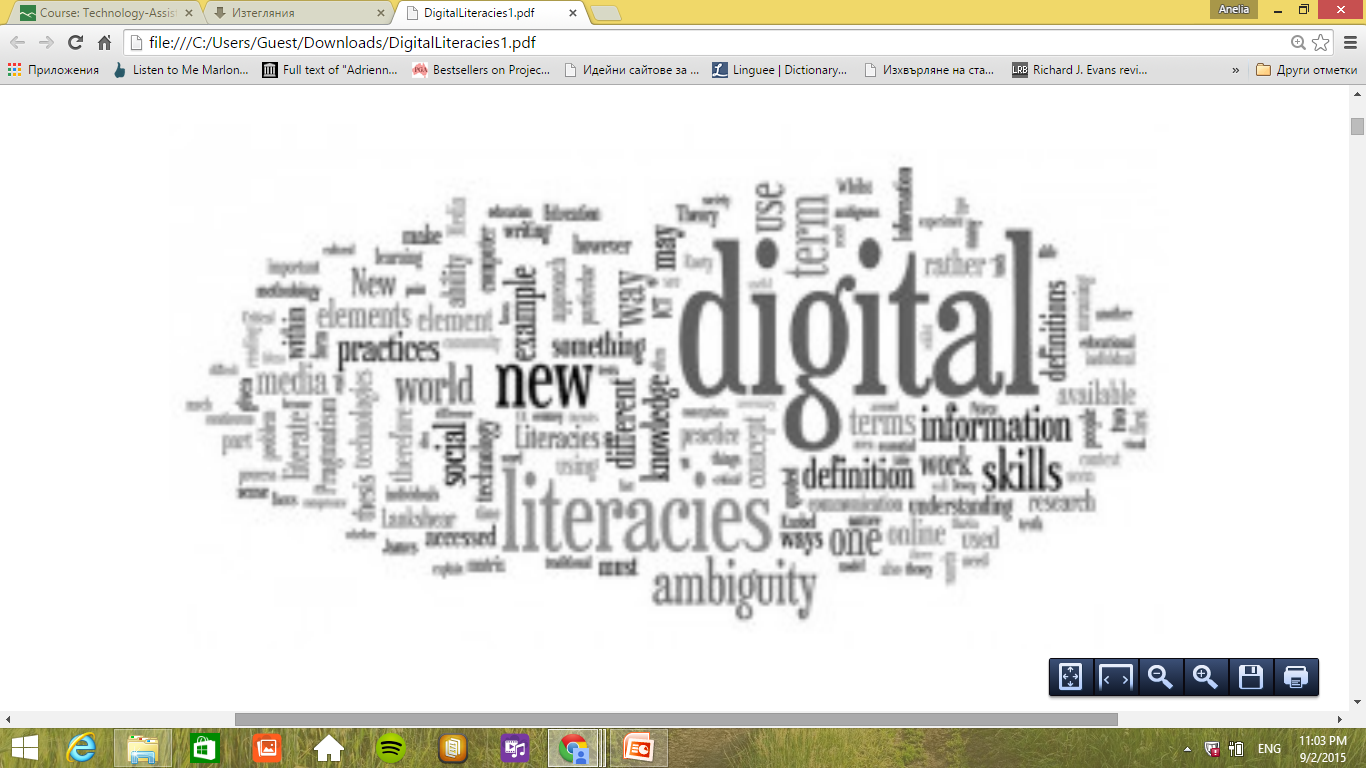 Developing Different Digital Literacies  of Our Students
Activity - Being Digitally Literate
Students discuss their uses of various technologies and websites. 
It raises their awareness of digital literacies and reliance on technology.
	The teacher examines how students currently use gadgets and what they do online.
	Tech Support: Polling
 • General: e-language.wikispaces.com/polling • SurveyMonkey: help.surveymonkey.com
Worksheet  - Student A
1.Do you check your email first thing in the morning? 
2. When going out in town do you first check the web for suggestions?
 3. Do you share your digital photos online for friends & family to see? 
4. Do you often use your credit card to pay online?
5. Do you often download or buy music online?
 6. Do you read blogs every day?
 7. Do you post comments on other people’s blogs? 
8. Do you have your own blog that you update regularly?
Worksheet – Student B
1.Do you have five or more friends you met on the net? 
2. Do you often chat with friends/colleagues online?
 3. Do you often share amusing websites with friends/colleagues?
 4. Have you ever edited a Wikipedia entry?
 5. Do you use your mobile phone primarily for texting?
 6. Do you get your news online, rather than from a newspaper?
7. Do you usually watch live TV, or record it to watch later?
 8. Did you meet your partner online?
You could make the worksheet into an online survey, using a tool such as SurveyMonkey (www.surveymonkey.com). 
	In addition to the speaking activity you could then get students to complete the survey online, perhaps as part of a homework assignment.
Filtering Literacy activity – My Digital Life
Students reflect on how much time they spend being distracted by technology on a daily basis.
	This activity helps students break down their daily usage and asks them to focus on how they pay attention. It also encourages them to think about taking some time out.
Blogs
• General: e-language.wikispaces.com/blogs
 • Blogger: support.google.com/blogger/?hl=en
• Edublogs: help.edublogs.org
Wikis
General: e-language.wikispaces.com/wikis •PBworks: usermanual.pbworks.com 
	• Wikispaces: help.wikispaces.com
Presentation software
Keynote
 PowerPoint
 Prezi
Write advice for each of these headings:
Worksheet – Distractions
Respond to these statements with true (T) or false (F):
 
• I use social networks (e.g., Facebook) at school. ( )
 • I often text my friends while I’m in class. ( )
 • I chat to friends online during class. ( )
 • I sometimes look up answers on the net in class. ( )
 • I sometimes miss what my teachers say in class. ( )
 • I’m often online when I should be studying. ( )
 • I sometimes don’t do homework because I’m online. ( )
 • I study less and less each year – there are too many distractions! ( )
 • I get lost on the net, and spend hours searching and reading. ( )
 • I often have the TV on while I’m online and studying. ( )
Personal and Multimedia literacies development
Activity: Online me
	Students create a multimedia poster about themselves, including digital images and video, using a free online poster tool.
Literacy: Personal literacy & Multimedia literacy (overall complexity: ***)
 Topic: Personal information
 Aim: To raise awareness of online identity, and how to present oneself online
 Level: Elementary +
 Time: 50 minutes
 Tech Support: Multimedia sharing:
 • General: e-language.wikispaces.com/socialsharing#multimedia-sharing
 • Glogster EDU: www.youtube.com/watch?v=80NISdsoouE
Worksheet – Online me
Personal and Network Literacies
Activity: Footprints in the wire
	Students consider their digital footprints and what they reveal about them.
	Learning how to manage what you share, and how you share.
Tell students they are going to read about the digital footprints of some students in America. Divide them into four groups and give each group one of the characters (Beau, Mallory, Anthony, Destiny) on the My Footprint SD website myfootprintsd.com/index.html 
They need to visit the page of their character and read their character’s story.
Students need to find out:
• what their character thinks about their own digital footprint
 • what mistakes their character made with managing their digital footprint
 • how their character corrected the mistakes they made
 • what they have learnt from their character
Themes they should discover are:
 • phishing problems with a credit card (Beau)
 • copyright of online materials (Beau)
 • cheating online (Beau)
 • inappropriate content (Mallory)
 • technology addiction (Mallory)
 • identity theft (Mallory)
 • sexting (Mallory)
 • online bullying (Anthony)
 • excessive online gaming (Anthony)
 • illegal downloads, viruses (Anthony)
 • cyberstalking, picture privacy (Destiny) 
• excessive communications, attention issues (Destiny) 
• imaginary online identities (Destiny)
Students then make a poster about managing your digital footprint online. These posters should include anything they learnt from the website, as well as their own experiences and advice. Students may use an online poster service such as Glogster (www.glogster.com) or Glogster EDU (edu.glogster.com) or presentation software such as Keynote, PowerPoint or Prezi
Worksheet – My Digital Footprint
Discuss these questions with your partner:
 • What social networking sites do you use?
 • What do you share on your social networking sites:
	  -photos? 
	  -videos? 
	  -personal information?
	  - contact information? 
	  -likes, interests, hobbies?
        …
        …
 • Do you have any other online accounts?
Worksheet – My Digital Footprint
• How much time do you spend on these sites every day?
 • Do you know how to protect your identity online (safety)?
 • Do you know how to manage your identity online (privacy)?
 • Do you know how to project a positive image online (reputation)?
 • Have you had any negative experiences with social networking sites?
Activity – Personal Blogging
Students create a personal blog around an interest of theirs.
Whilst many students worldwide have some online presence in the form of an account on a social network, few engage in extensive writing in the form of a blog. In this activity they will start a blog, and consider appropriate content and behaviour for blogging.
Digital risks
Students need to be aware of how to manage their online identity when they set up a blog ( Box 1.9; Activity 34: Online me)
Show sts your blog and ask them to note down the main features:
entries in reverse chronological order
 • photographs or other media
 • tags
 • comments 
 • an ‘About’ page
  • widgets
Tell students they are going to set up a blog to write regular entries connected to a hobby or interest. Get them to set up accounts at Edublogs and help them customise their blogs with useful widgets.
Get students to look back at your ‘About’ page and make some notes on the information you’ve included. You may want to discuss what kind of information is appropriate here:
• avoid personal contact information 
• shield your email address from spambots (software that collects email addresses)
 • review the register and content to ensure it fits with the aim of the blog
 • don’t share anything you wouldn’t share face-to-face
 • ensure the content is right for your intended audience
Students can now move on to creating their own ‘About’ page: the default page that comes with all new blogs.
To get students started with their first entry, ask them to use Worksheet 2 – My hobby in pairs to gather some basic information that will be the basis of their introductory posts
Worksheet 2 – My hobbies
Find out about your partners’ blogging habits with this questionnaire. Make notes about their answers.
 • What is your favourite hobby ?
 • What does it involve?
 • How long have you been doing it?
 • How much does it cost? 
• How much time does it take each week?
 • What do you like about it? 
• Would you recommend it to others? Why (not)?
Activity - Setting the scene
Students consider their digital safety in a number of challenging online scenarios, and come up with ways of dealing with these scenarios.
Many students, especially teenagers, are members of public online social networks. They will potentially come across difficult online situations. Rather than trying to prohibit access, many educators agree that it is far more helpful to teach users the skills to deal with challenging situations
Pros and Cons of belonging to a social network
Worksheet – Setting the scene
Copy and cut out the cards below, and give one pack of cards to each pair/group of students. Ask them to imagine themselves in each situation and discuss what they would do:
Card 2
	 You have been exchanging private messages on a social networking site with a friend you haven’t met. He is the same age as you and has similar interests. He sends you a new photo of himself, and asks you to send him a new photo of yourself . What do you do?
Card 3 
	A real-life friend of yours has hundreds of contacts on her social networking page. She offers to share these friends with you, so that you can have more friends yourself. What do you do?
Card 4
	 A friend posts a message on your page on a social networking site, saying (in your language): “Hey, look at this bad stuff people are saying about you!” with a link. What do you do?
Card 5 
	You have created a profile on a social networking site called ‘sexygirl1985’ (or ‘sexyboy1985’). Strangers are now sending you messages which make you feel uncomfortable. What do you do?
Card 6
	 You have been chatting online for several weeks via webcam with somebody you met in a virtual world months ago. One day he asks you to take your shirt off, and says that if you do he will buy you the new jeans you have been talking about. What do you do?
Card 7
	 At a recent party, your friend took some photos of you that you don’t like, and he has now put them on his social networking site, tagged with your name. What do you do?
Card 8
	 Your friends are talking about a new website where you can post photos and chat to others. When you go to the site to sign up yourself, you see the website wants a picture of you, your email details, your address and your mobile phone number. What do you do?
Card 9 
	Some of your friends have been posting horrible comments about a teacher in your school on their pages on a social networking site. You don’t particularly like the teacher, but you don’t think he is that bad. What do you do?
Card 10
	 A girl in your class has started sending you unpleasant mobile phone text messages. She says if you tell anybody, she will make your life hell at school. What do you do?
Card 11
	 Your friend plans to set up an online group called ‘Let’s burn down the school!’ and invite school friends to join it. He thinks it will be a good joke. What do you do?
Card 12
	 Someone has been posting nasty messages to a social networking page with your username. You don’t know who it is. What do you do?
Working with websitesSearch engines
• http://www.visuwords.com
 • http://www.visualthesaurus.com 
• http://taggalaxy.de 
• http://www.zoo-m.com/flickr-storm
 • http://www.icerocket.com 
• http://technorati.com 
• http://visualoop.tumblr.com
 • http://zanran.com
 • http://spezify.com
 • http://webcrawler.com
 • http://www.youtube.com/education
 • http://www.vizband.co.uk
Evaluating websites
Use Google to find the answers to these questions as fast as you can:
1. What does the word rhizomatic mean?
	 2. Find three other words in the same word family as rhizomatic.
 	3. A coffee costs £1.55. You are a Japanese tourist in Norwich and want to know what that is in your currency.
 	4. Who said: ‘Everything in life is luck’?
 	5. What is the time in Damascus when it’s 11 a.m. in Norwich?
6. Find a PowerPoint presentation about phrasal verbs on the web. Note down the URL.
 7. Find an audio presentation / podcast about phrasal verbs on the web. Note down the URL.
 8. How high is Mount Everest in feet? Convert that to metres – how many metres high is it? 
9. Find a digital camera that costs between £100 and £150. 
10. Find information about (Charles and) Darwin on any UK university site
Information LiteracyActivity: Extreme Weather
Students analyse a variety of online text sources and consider the conventions of each.
Online print literacy has some significantly different features from traditional print literacy. The online medium can affect the message, and issues of fact/opinion, formality/informality and appropriacy. 
This activity raises awareness of different genres of online text, and encourages students to create their own.
Before class 
 Students need to be familiar with blogs, microblogging (especially Twitter and tweets) and social networking (especially Facebook and status updates), so that they can recognise, analyse and create texts for these kinds of web 2.0 services .
Find pictures of extreme weather and bookmark the pages.
Set up a class blog, a class Twitter account, and a class Facebook group
Worksheet – Extreme weather
Read the extracts below and answer these questions:
 • What extreme weather phenomenon does each extract refer to?
 • What is the source of each extract - a personal blog, a tweet (from Twitter), a news website, or a status update (from Facebook)?
 • Who has written each extract? Who is each extract written for?
 • Is the information in each extract fact or personal opinion, or a mixture of both?
Extract 3
 Why is this government still in denial of climate change? Get real! Here is the evidence – Maldives dissapearing under the sea http://bit.lyDnh
Keys
1. floods/hurricane – news site
 2. drought – blog
 3. rising sea levels – Twitter
 4. forest/bush fires – Facebook
Creating online texts
Choose one area of climate change/extreme weather (e.g., hurricanes, flooding, droughts, landslides, bush fires, rising sea levels, etc). Create the following online texts about your chosen topic:
• a short blog entry (100 – 150 words)
 • a tweet (maximum 140 characters)
• a Facebook status update
Exchange your texts with another pair. Then look at their online texts, and consider the language and information: 
• Is the message clear?
 • Does each text have the appropriate level of formality/informality?
 • Does the message match the medium? Is the length suitable? Is the amount of detail/number of links to additional online information appropriate?
Search Literacy Activity – Search Race
Students explore a number of search engines and learn how each can be effective for specific types of search.
This task introduces students to a range of search engine types by asking them to research the topic of pollution in Canada and China.
Worksheet – Search Race
1. Find an infographic (an online poster with key information and images) about how much CO2 the internet produces.
2. Find a video showing traffic pollution in Beijing.
3. Find a blog entry by an environmental group/activist about the Canadian oil sands.
4. Find two synonyms for ‘pollution’.
5. Find a tweet and a Facebook update about pollution in your country.
6. Find an image of the Canadian oil sands.
Search Engines
• http://www.visuwords.com
 • http://www.visualthesaurus.com 
• http://taggalaxy.de 
• http://www.zoo-m.com/flickr-storm
 • http://www.icerocket.com 
• http://technorati.com 
• http://visualoop.tumblr.com
 • http://zanran.com
 • http://spezify.com
 • http://webcrawler.com
 • http://www.youtube.com/education
 • http://www.vizband.co.uk
Information LiteracyActivity – Tree Octopus
Students analyse spoof (or bogus) websites.
This activity gives students criteria with which to analyse websites.
The aim is to raise awareness of the importance of evaluating information on websites, by visiting a number of spoof websites
zapatopi.net/treeoctopus
Tell students they are going to learn about one particularly endangered species of octopus – the Pacific Northwest tree octopus. Try to do this as seriously as possible, to convince students that this species really exists.
Worksheet 1 – The Pacific Northwest Tree Octopus
Worksheet 2 – Analysing a website
Discuss with your partner how the elements below  make the site more or less convincing.
Style & Layout:
 • the web address (or ‘URL’ - ‘uniform resource locator’ )
 • the title of the homepage
 • the layout, font and colours
 • the images and map
 • the use of hyperlinks
 • the style of the language and vocabulary used
Content:
 • content in the tabs (the sections under the title, e.g., ‘FAQs’ [Frequently Asked Questions]; ‘Sightings’; ‘Media’; ‘Activities’)
 • the ‘scientific’ information on the homepage
 • content in the ‘News’ and ‘Blog’ entries
 • links to the webpages of organisations such as the World Conservation Union, the [World] Wildlife Fund, and the UNEP World Conservation Monitoring Centre (all in the last paragraph on the homepage)
 • the quotes in the top right corner of the homepage
 • the disclaimer at the bottom of the homepage, and the ‘Address concerns to...’ line at the very bottom right
 • when the website was last updated
Task: Analyse the sitesWorksheet 3 – Real or Fake?
Which is the fake site? Use the criteria in Worksheet 2 to help you decide.
Pair 1: Chemistry 
	Dihydrogen Monoxide Research Division http://www.dhmo.org/ Carbon Monoxide http://www.carbonmonoxidekills.com/
Pair 2: 
	Birth and Genetics Genochoice http://www.genochoice.com/ 
	Gender Prediction Kits 
	http://www.babyzone.com/pregnancy/fetal_development/genetics_gender/article/ gender-prediction-kit
Pair 3: 
Food
	 The Ova Prima Foundation 
	http://www.ovaprima.org/ NZ Nutrition Foundation 
	http:/www.nutritionfoundation.org.nz/nutritionfacts/nutrition-a-z/Eggs
Pair 4: Water

Dehydrated Water 
http://www.buydehydratedwater.com/ 

International Water Association 
http://www.iwahq.org/1nb/home.htm
Pair 5: 
Endangered animals 
Save the Guinea Worm http://www.deadlysins.com/guineaworm/index.htm 

Vaquita http://www.worldwildlife.org/species/finder/vaquita/vaquita.html
Pair 6:
	 Cloning
 	Clones http://www.d-b.net/dti/ 

	Cloning Fact Sheet http://www.ornl.gov/sci/techresources/Human_Genome/elsi/cloning.shtml
Pair 7: 
	Museums The Museum of Jurassic Technology http://www.mjt.org/

 	The Virtual Museum of Bacteria http://bacteriamuseum.org/cms/
Working with images
Sites
Image Site Links
IMAGE COLLECTIONShttp://images.google.com/hosted/lifehttp://www.simonhoegsberg.com/http://www.flickr.comhttp://www.flickr.com/photos/eltpics/sets/http://www.fotopedia.com/magazinehttp://taggalaxy.de/http://www.flickriver.com/
IMAGE MANIPULATIONhttp://www.photofunia.com/http://www.effmypic.com/http://www.tuxpi.com/
PICTURE DICTIONARIEShttp://blachan.com/shahi/http://www.pimpampum.net/phrasr/http://www.eslflashcards.com/http://imagine-it.org/flickr/PhotoMunchrs.html
COMIC/FILM STRIPShttp://www.makebeliefscomix.com/Comix/http://www.pimpampum.net/bubblr/
IMAGE STORIEShttp://www.pimpampum.net/bookr/http://youtellyou.com/zine.phphttp://1000words.net
Multimedia Literacy
Activity -  Envisioning the facts
	Students interpret and design infographics.
	Infographics display facts and figures in easily accessible formats.
Put the word ‘sharepocalypse’ on the board and ask students what they think it means. You may have to help them with hints:
 • it’s connected to online content 
 • it’s about how much we share
 • ‘pocalypse’ is short for ‘apocalypse’
	Refer students to the Sharepocalypse infographic (summify.com/static/infographic/social-sharing.png)
Elicit reactions from students. How much ‘content’ do they view on a daily basis, and how much do they share with others? Do they have time each day to keep up with what’s going on in their digital lives?
Worksheet – Sixty seconds online
Key
70 domains are registered
 79,364 wall posts are made on Facebook
Activity – Showcasting Hobbies
Students produce a slideshow, with audio, about a hobby or interest.
Digital Risks
Ensure that your students are aware of the privacy settings on VoiceThread so that they can decide who can view their presentation. As with other activities using creative websites, ensure they are familiar with copyright for any images they use
Advantages and disadvantages
In pairs, get students to interview each other about their chosen hobby. The interviewer should take notes. These notes will form the basis of the VoiceThread presentation audio, so they need to listen carefully and make a clear record of what they learn.
 Once each student has their content, encourage them to map out a storyboard. This can be done using PowerPoint or similar (high-tech version). 
 Once the content from their interview is in place they should think about the photos they’ll need to illustrate their talk – these can be taken using their own mobile phones or digital cameras if available, or sourced from Google Images or Flickr.
VoiceThread allows viewers to leave comments. Ensure that you visit each of the slideshows and give some general feedback; try to encourage classmates to visit each other’s and do the same.
Activity – A picture a day
Students document their lives on a mobile image site.
Tell them they are going to keep a photographic record of one week in their lives. As they go about their daily lives, they will be taking at least one photograph per day using a mobile phone or digital camera, uploading it to their Posterous account, and adding a short paragraph describing it.
Ensure that each student has a space set up on Posterous and that they know how to add a new post
Get each student to add a post with the notes they made.
Once they have added their first post, show them how to make their spaces private and invite their classmates to subscribe.
Ensure that they also invite you to subscribe so that you can monitor and give feedback
Participatory and Multimedia Literacies
Activity - Flickr vocabulary book
 Students create a growing vocabulary resource on Flickr. (Creating and sharing content online)
In this activity students collaborate over a period of time to produce a class vocabulary book using the photosharing site Flickr.
Tech Support: Photosharing:
	 • General: e-language.wikispaces.com/socialsharing#Photosharing
	• ELT Pics: sandymillin.wordpress.com/2011/05/18/how-to-joinin-with-eltpics/
	 • Flickr: www.flickr.com/tour/#section=welcome
Procedure
Before class
	Set up a Flickr account for your students to use. Within the account, set up a group to add your students to. Add a couple of sample photographs with descriptions and tags.
Explain what Flickr is for, pointing out these key features:
• Purpose: to share photos online
 • Accounts: free to set up
 • Sets: photos can be grouped into collections around a theme
 • Tags: photos can be described using keywords or ‘tags’
 • Map: photos can be located on a world map (if data is available)
Tell your students that they are going to prepare a similar resource for their own studies as a revision tool for vocabulary and grammar. However, because it is publicly viewable, it can also be seen and used by other students and their teachers, so they are in fact creating a public resource.
Show students your Flickr account and group, and send out invitations to each of your students. Ensure that everyone can check their email and accept the invitation. Once students have accepted the invitation, you can make them ‘Moderators’ so they can upload pictures.
Brainstorm recent lexical and grammar areas you have covered in class:

 • For an example of a lexical area (beverages), see: www.flickr.com/photos/eltpics/sets/72157625503458235/

 • For an example of a grammar area (-ing), see: www.flickr.com/photos/eltpics/sets/72157627035061929/
The idea is to begin the set with a minimum of four images. Give students an example from the class Flickr set you have already created – a picture within one of the lexical sets with the following information added:
• title
 • definition
 • sample sentence or text using the word
 • translation (if appropriate)
 • tags
Students should work in pairs and use their mobile phones or digital cameras to take and upload images and add sample texts as per your example, either during class or for homework.
Tell students that this is an ongoing resource that they should add to each week.
Extension
Revisit the Flickr album on a regular basis and use the images that have been uploaded for revision or extension activities. This will ensure that your students appreciate the value of the resource and are encouraged to continue developing it. You may also encourage them to develop quizzes and activities based around the images for their own study, or for their classmates to practise on.
Working with words
Working with words
Working with words
Wordle
https://www.youtube.com/watch?v=xhL5D9nz5aI
Working with words- Thesauruses
Working with words - Concordancers
Working with words
Working with words
Working with words
Word Clouds
Wordsift
https://www.youtube.com/watch?v=RaIb_GNs_U8
Tagxedo
https://www.youtube.com/watch?v=6ZwVoqFP-NE
Tagxedo word clouds
Easy tweets
Easy Tweets
Participatory LiteracyActivity – Our City Guide
Students create a guide to their city on a class wiki. (Collaboratively creating online content)
Activity – Our City Guide
Procedure
Before class
• Set up a class wiki, with individual pages for pairs of students.
What sort of information is typically included in a city guidebook? Give students a minute or two to brainstorm this in pairs, and then collate their ideas in a list on the board.
Students may suggest some of the following:
• history of the city
 • famous monuments
 • museums
 • art and architecture
 • festivals 
• transport
 • where to eat
 • where to stay
 • useful language phrases
Tell students that as a class they are going to produce a guide for their city or town. Write the topics from  above on separate cards, and allocate one card to a pair of students. 
Ask students in pairs to write a short text about their topic in a word processed document.
For lower levels, refer students to the 850-word SEW Basic English alphabetical wordlist (simple.wikipedia.org/wiki/Wikipedia:Basic_English_alphabetical_wordlist) online. Encourage students to use these words if they want to.
Once students have completed the first draft of the text, ask them to copy and paste the text into their dedicated wiki page on the class wiki which you prepared earlier. The front page of your guide wiki  should have a title and introduction to the guide, an image, and individually linked pages for each pair/topic. Instead of Student A, Student B, etc, use the real names of your pairs of students.
Front page of the guide
Encourage students to search for a Creative Commons image to include with their text on the wiki. Then ask students to visit the next pair’s wiki page. Students should edit and correct any language mistakes they see, and improve the text if they can.
After this first round of peer correction, students should look again at their own original texts, focusing particularly on any corrections that have been made. To do this, students can click on the ‘History’ tab for their individual wiki page, and then compare their original version of the text with the corrected version.
Once students are happy with the final drafts of their texts, ask them to visit all the other wiki pages in the guide. For each page they visit, they should leave a comment under the ‘Discussion’ tab. Their comments can consist of additional information or travel tips for the location.
Finally, let the students return to their original texts and read the comments and/or questions that their classmates have left for them. Students should further modify their texts to incorporate some of their classmates’ suggestions and ideas, or to respond to their questions.
To round off the activity, discuss with students the concept of multiple authorship. For example, do they think that having several people working together on a text can improve it, both in terms of language and content?
Also, discuss with students what sort of privacy settings they would like to apply to the class wiki. The wiki could be shared with other teachers and classes in the school, for example, and these readers could also post comments or questions on the guide entries. With younger learners, parents could be given the URL of the class wiki and encouraged to visit and comment (in the L1). The wiki could also be shared with a wider audience, for example by adding a link to it on the school website, or by listing it as a public wiki. Whatever level of access is decided on, we recommend that comment moderation stays on to avoid spam, and that you as the teacher are responsible for moderating all comments received.
Activity – Our City on Wikipedia
Students create an entry for Simple English Wikipedia. (In this activity students contribute to a public wiki)
Literacy: Participatory literacy & print literacy 
Topic: Travel & tourism
 Aim: To show students how to contribute to a public wiki
Tech Support: Wikis:
 • General: e-language.wikispaces.com/wikis 
• Simple English Wikipedia: simple.wikipedia.org/wiki/Help:Contents
Procedure
Before class
 • Find the Simple English Wikipedia (SEW) article about the country you are teaching in, and note down the URL.
 • Note the URL also of the SEW contribution guidelines and the SEW Basic English alphabetical wordlist.
 • Create a SEW account for yourself.
Tell your students they are going to read the SEW article describing their country. What sort of information do they expect to see in the SEW article?  (e.g. capital city, population, geography, history and monuments, etc.) Ask students how the information in a Wikipedia article will be different from information contained in a tourist guidebook about the country. Point out that Wikipedia information should be strictly factual, with no recommendations or opinions.
Point out that anyone can contribute to a Wikipedia article, but that there are certain guidelines to follow. Tell students that they are going to create an article for SEW about their city or town. If the article already exists, then they need to create a paragraph with new information for the already existing article.
Students should write their article in a word processed document. Refer students to the SEW guidelines for contributions online (simple.wikipedia.org/wiki/Wikipedia:How_to_write_Simple_English_pages) 
Also refer students to the 850-word SEW Basic English alphabetical wordlist (simple.wikipedia.org/wiki/Wikipedia:Basic_English_alphabetical_wordlist)
	They should try to include some of these words, where relevant
When the students have the first drafts of their articles ready, they can copy and paste them into new pages on a class wiki.
They can then follow the same wiki peer review process.
Tell students to track changes for their edits
You now have several articles, each one created by a pair of students, about their town/city. As a class, they can vote on the best article, which will be contributed to SEW. Allow students to read all of the articles by displaying them one by one on the projector screen.
Once the final version is ready, contribute it yourself to SEW.
The article will not instantly appear in SEW, but you will be able to track the article’s progress, including any corrections or discussions about it, from your account. Once the article is published, you can show it to students in a subsequent class on the projector screen.
Activity – Travel TipsIntercultural and Print Literacies
Students prepare a visitor guide to their country
Cultural misunderstandings happen all the time, especially when visiting another country. This activity encourages students to think about their own country, and produce a list of travel tips on a wiki for foreign visitors.
Before class
 • Ensure that you have set up a wiki for your students in advance of this class.
Key:
	 1 – F / 2 – T / 3 – F / 4 – F / 5 – F / 6 – T / 7 – F / 8 – F / 9 – T / 10 – F
Students should check their answers in Sally Brady’s 2012 article for Yahoo! Travel, where she highlights some potential cultural mistakes for travellers (travel.yahoo.com/ideas/worlds-worst-cultural-mistakes-011841671.html). 
Now ask students to produce a guide to their country .Give them time to brainstorm things that a foreign visitor should know.
Divide students into groups, giving each group one of the subject areas. Give them time to come up with advice and tips for their country. 
 Once they have prepared their advice you can move on to the online stage, with your students filling in their wiki entries in their groups
Encourage them to enrich their entries with Creative Commons images and embed or link to appropriate video materials.
Variation:
	 If you’re working in a group of mixed nationalities, students might prepare a quiz about their own country for their classmates to answer. This can be done online using one of the many free quiz makers (e.g., QuizStar: quizstar.4teachers.org )
Mobile devices in class
Working with text
Working with images
Working with images
Collage PhotoFunia
Working with audio
Audioboom
Audioboom for Education
Vocaroo
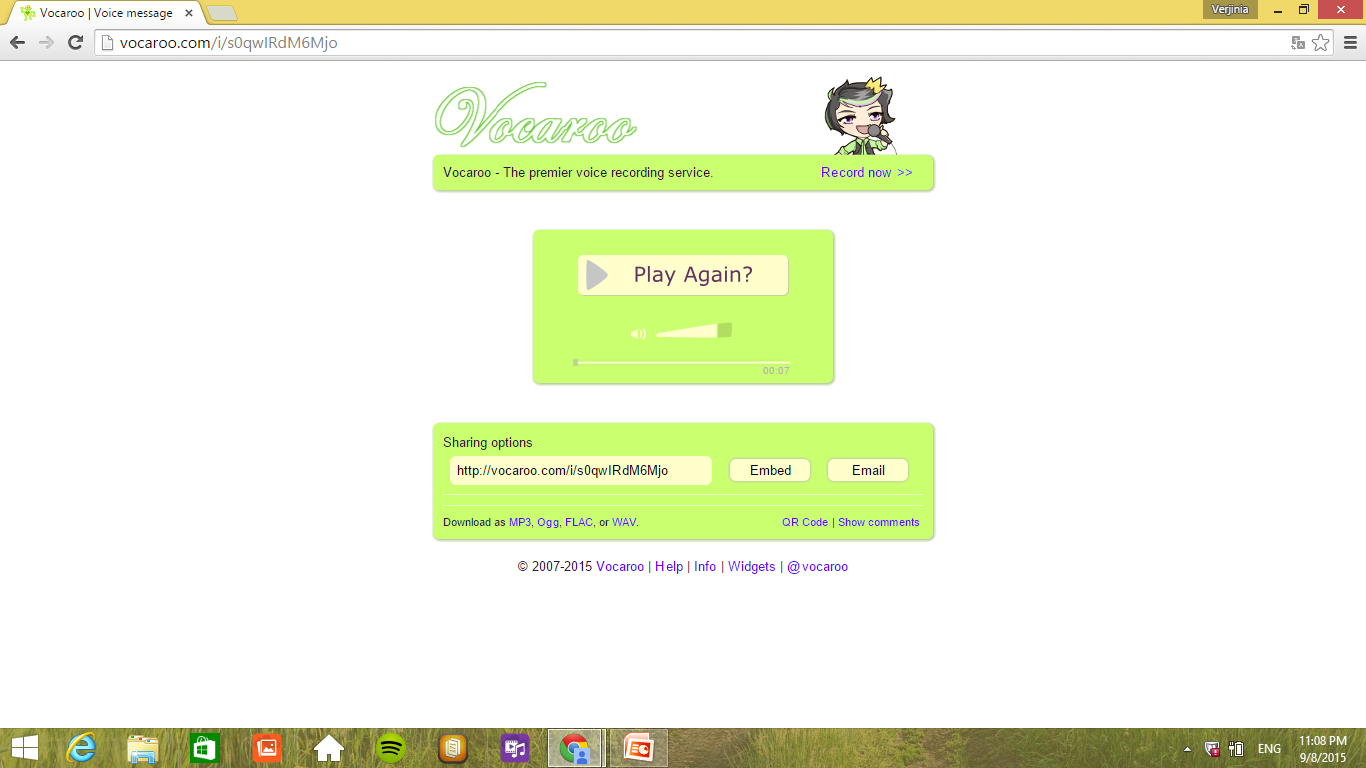 NILE colleagues  audio recordings
http://vocaroo.com/i/s0qwIRdM6Mjo  v-w
http://vocaroo.com/i/s0BSD8UhIZQA th-
http://vocaroo.com/i/s1ZMdR0QDdzQ -ed (t)
http://vocaroo.com/i/s080VvRPP7Mz -ed (d)
http://vocaroo.com/i/s0CYfaVgKFv1 -ed (id)
Working with video
On the Vine
Working with apps
Apps for m-learning
CREATIVITY
Strip DesignPoppletMoodboardiThoughtsHDComic LifeVisual Poet
Apps for m-learning
ELTSoundsDragon DictationVarious by CUPVarious by the British Council
Apps for m-learning
PICTURESPhoto MapInfographicsSkitchGuardian EyewitnessArt AuthoritySonicPicsPhotofunia
Apps for m-learning
AUDIOAudiobooDragon DictationVoiceThreadWoices
Apps for m-learning
WORDS7notesHD PremiumCloudartDictionaryPoetryMagnetsWordflex
Apps for m-learning
VIDEO
iMovieTEDiSUB
Apps for m-learning
Chirp
Apps for m-learning
THE WORLD
The World HDWorld FactbookWikihood +Google EarthSolar WalkStonehengeStar WalkWikiNodesHSW HDBiography
Texting LiteracyActivity – Cryptic messages
Students decipher the textspeak used in SMS messages and discuss its appropriacy.
Aim: To raise awareness of L2 textspeak conventions
Equipment: Teacher mobile phone; student mobile phones.
 Register: Informal communication
Show the following mobile phone text message on the projector screen :
Thx 4 gr8 eve & dinner :-) Gd 2 c Steve&Jill 2. C u soon. xxx Sue
Can they decipher the text message in pairs?
Point out some of the features of text messages in English, such as: 
• common abbreviations: ‘Thx’ = ‘thanks’, ‘c u’ = ‘see you’, ‘gd’ = ‘good’
 • common uses of numbers: ‘gr8’ = ‘great’ , ‘2’ = ‘to’
 • emoticons: :-) = a smiley face
 • symbols: ‘&’ = ‘and’, ‘xxx’ = ‘kisses’
Collect students’ phone numbers in advance of the class. Send them the messages on the Worksheet – Cryptic messages.
Worksheet – Cryptic messages
1. Look at these textspeak messages. Write them in standard English. 
• Wot u up 2 2day?
• Had gr8 time w friends on hols
 • Pls send me info re: ur Eng courses 4 nxt yr
 • OK, midday good. C u there!
 • i want 2 apply 4 job in ydays nwspaper
What is the context for each message? Which two messages are not appropriate as SMS texts? 
2. Look at the emoticons below. Can you work out what they mean in English? Which are also used in your language? Which are not?
Discuss:
• How many text messages do you send per day in your mother tongue? Per week?
 • Who do you text? When and why?
 • Can you give an example of an emoticon which is the same in your language as in English? Can you give an example which is different?
 • Can you give an example of a textspeak abbreviation which works in the same way in your language as in English? Can you give an example which is different?
Discuss
• In what situations is text messaging considered OK in your mother tongue? Do you think this is the same in English?
 • In what situations is text messaging not considered OK in your mother tongue? Do you think this is the same in English?
 • For homework, send your teacher a text message in English telling him or her what you thought of the class!
Activity - Codeswitching
Students identify appropriate use of textspeak. 
This activity aims to raise students’ awareness of the use of textspeak in formal and informal settings. It looks at register and appropriacy, and encourages students to examine both standard language and textspeak and to think about how they switch between them in their lives.
‘2B / -2B = ?’
Tell students they are going to read an essay a student wrote for her teacher. The essay was written in the first class after the long summer break, and it describes the student’s summer holidays.
Worksheet – Summer Holidays
Worksheet – Cracking the Code
Tell your students that a search for this text on Google generates over 27,000 hits. What do students think the focus of these stories is? (Most of the stories are negative about the use of textspeak and critical of what the authors see as falling literacy standards.)
Divide the class into two groups:
 Group One will be investigating positive reactions to the text;
 Group Two will research negative reactions to it.
 Ask students to find suitable online  resources.
Activity – History Hunt
Students create multimedia local history quizzes on mobile devices.
This activity gets the students creating multimedia ‘clues’ in an app for a mobile handheld device, such as a smartphone or tablet.
This activity is a mini-project and will take at least three 1-hour classes to complete.
Procedure
Before class:
• Ensure you have access to a mobile phone running the Android operating system or the Apple iOS.
 • Sign up for an account with SCVNGR (www.scvngr.com) or a similar service for building multimedia quiz apps.
Students create 4 questions about local history sites or events, including:
 • one text question
 • one question with an image
 • one question with a short audio file
 • one question with a short video file (filmed by students on a mobile camera).
Upload them to SCVGR via a computer, and test your questions on your mobile phone
Class 1: Research
Introduce the topic of local history. Put the names of the 4 sites or events on the board. Ask students what they know about these. Elicit a few key historical facts related to them (e.g., The oldest shop in town is the x shop, built in x. X happened in the town square in the x century. The statue in x street is of famous person x, who did x, etc).
Use Google Maps to show the route between your chosen sites/events, as an example. Tell students they will work in small groups to produce their own route as a history ‘treasure hunt’, with questions which can be viewed on mobile devices.
Ask them to explore a list of 4-5 websites which contain information about local history
Each group should create their own route of 5-10 key local historical sites/events and mark them on a Google Map.
The locations should be numbered in order to create a route
Students now need to decide on a question for each location.
Each question must include a very short text for a wrong answer (e.g., ‘Not correct - try again!’’), and a text for a correct answer which includes where to go for the next question (e.g., ‘That’s right! Now go to the train station’).
Students should collect photos or short video clips for their chosen questions on their mobile phones outside class. They should bring these images or video clips to the next class.
Extension:
Ask students to produce a multimedia online poster, e.g., in Glogster (www.glogster.com), including 5 of the most important or interesting local history facts they have learned through the treasure hunts .Add the URLs of all the posters to a class blog or wiki.
Activity - Mobile rules
Students negotiate a set of class rules for acceptable mobile device usage.
This activity encourages students to think about how mobile devices may help them in their learning.
Tell students you are going to be concentrating on how their mobile devices can help them in class. Elicit common features of the mobile devices students regularly bring to class, such as:
 • digital camera
 • video camera
 • microphone
 • note-taking app 
• internet access
Example
microphone:
 speaking practice 
pronunciation practice 
interviews
You may need some stimulus to help them with this stage of the class. A good place to start is Alom Shaha’s blog post ‘Don’t ban mobiles in school, let students use them’ in The Independent (blogs.independent.co.uk/2011/11/09/don%E2%80%99tban-mobile-phones-in-schools-let-students-use-them-all-the-time). Give students time to browse the article.
Now brainstorm possible disadvantages of using mobile devices in class. Again, it may be difficult for students to start this conversation, so give a couple of examples:
 • students may check Facebook during lesson time
 • students may text each other answers to quizzes
Tell students they are going to establish a set of rules for the use of mobile devices in your class
As the discussion progresses, keep notes on the screen
Students should use the notes to produce a final contract for mobile use in class. See an example, in ‘Establishing the ground rules’ on the British Council’s Teaching English website (www.teachingenglish.org.uk/language-assistant/teaching-tips/establishing-groundrules).
Variation: 
	You may want to use a wiki for the writing and editing process, either in class or for homework. This will allow students to modify and add to each other’s ideas.
Working with video
http://www.wherethehellismatt.com/
http://www.dfilm.com/
Working with audio
http://www.voicethread.com/
TED talk
http://film-english.com/
/http://lyricstraining.com
https://animoto.com/dashboard
https://animoto.com/play/i2SeD2E1WCV2kgU5Bl7IWw
https://present.me/content/
https://www.techsmith.com/jing.html
Audio sites
Activity - Sales techniques
Students produce a targeted advertisement for a product. 
Multimedia literacy– what goes into an advert for a particular product, and what that says about the product and the target audience.
You might take an advert from the Thinkbox website (www.thinkbox.tv) as a warmer. 
Divide students into  groups and tell them they are going to make an advertisement for a new mobile phone. They will need to map out a storyboard for their advertisement before making and editing the video
Worksheet – Design your advert
Before you create and edit your video, you will need to collect the following media elements:
 • Some video footage of your product (use a phone you have in your group)
 • Some photographs of your product 
• Some music from CCMixter (http://ccmixter.org) to use in the advertisement
Worksheet Design your advert
1. Think about your target audience:
 • What would make the phone attractive to them?
 • What kind of image of themselves would they like to see in the advert?
 • What would they want to do with the phone?
 • Why should they buy it?
Worksheet –Design your advert
2. Map out your storyboard:
 • How does the advert start?
 • What’s the ‘story’ for the advertisement?
 • What information does your audience need at the end?
Worksheet – Design your advert
3. Gather your media:
 • Shoot the video.
 • Take any photos you’re going to need.
 • Write any other parts of the script (voiceover, captions, etc).
 • Find some suitable music.
 4. Now make your video! Use the video editing software provided by your teacher.
Activity - Selling English
Students create a film collage of examples of English advertising in their environment
Aim:To raise awareness of English used in advertising, and to create a collage in the form of a short film, or ‘vodcast’
Tools:
	 video editing software (e.g., iMovie or Movie Maker)

 e-language.wikispaces.com/vodcasting
Before class
Search the internet for a few examples of English used for advertising in public spaces (e.g., billboards, posters and shop signs), or take your own digital photographs.
Create a short film using a tool such as Apple’s iMovie or Microsoft’s Windows Movie Maker. Include a soundtrack using Creative Commons music (e.g., from CCMixter at ccmixter.org )or simply a voiceover. Consider building in short subtitles saying where each image is from.
Each pair of students should try to collect at least two examples of English being used in each of the following:
  magazine or newspaper advertisement
  public billboard or poster
  shop sign
  restaurant/cafe menu
  any other places using English in advertisements
Students can take digital photos of realworld objects or they can also search the internet for Creative Commons licensed images.
Extension:
As long as students have used their own digital images in their films, or chosen Creative Commons licensed images, add students’ films to a class blog or wiki.
Intercultural and Multimedia literaciesActivity - Vox pop
Students create short ‘vox pop’ vodcasts describing certain aspects of their culture.
This activity encourages students to examine stereotypes, and then to produce a short vodcast giving their views on their own culture from the perspective of cultural insiders.
Technical support:
Vodcasting: 
• General: e-language.wikispaces.com/vodcasting
 • YouTube: support.google.com/youtube/?hl=en
Start by discussing for example American culture. Show students What is American Culture from You Tube (www.youtube.com/watch?v=pg87sSaTZSc). The video was made by three US college students studying in the Philippines.
In pairs or small groups, students should discuss American culture in terms of:
Show part of the video  and let students see whether their predictions were correct.
Ask students what they think the message of this video is. Then play them the last 2 minutes of the video, from 8:07 to the end, in which the message of the video is delivered.
The American students who made this video want to show that people’s ideas about ‘American culture’ may not always be accurate. In other words, this video looks at stereotypical perceptions.
Point out that outsiders’ and insiders’ views of a country’s culture often differ
Students produce a short vodcast, which gives an insiders’ account of the students’ culture, by explaining what food they eat, what the weather is like in the country, what music they typically listen to, what they do for fun/entertainment, and how people in their country typically look (physical appearance). Ask students to film each other within their group, giving their opinions on these topics.
Ask students to share their videos by passing around the mobile phone(s) or digital camera(s) between groups. Students can be invited to upload their vodcasts to a video hosting site such as You Tube (www.youtube.com)or Blip TV (blip.tv). These can then be shared with other classes, parents, or the general public, depending on the privacy settings chosen.
Activity - Movie mashup
Students create subtitles for a film trailer.
Knowing to what extent original content can be repurposed to create new works (‘remixing’) is a key digital literacy
Technical support
Subtitling:
 • CaptionTube: http://captiontube.appspot.com/help/
 • Overstream: http://www.overstream.net/help.php
 • Subtitle Horse: http://subtitle-horse.com/
Subtitled films created in this activity are for educational purposes only and should not be shared publicly unless it is clear they do not contravene local copyright law.
Introduce the topic of film and cinema by showing images of film posters, e.g. from the Internet Movie Database website (www.imdb.com)
Students choose a foreign language film trailer by searching YouTube for a trailer film name and language e.g. ‘Harry Potter trailer in French’
Put the following points on the board to help students plan the subtitles: 
For each scene in the trailer, think about:
• Who are the characters (name, age, relationship between the characters)?
 • Where are they?
 • Is the situation dangerous/romantic/funny/scary/...?
 • Write down what each character says in each scene.
Students can write their subtitles initially in a word processing document.
 Students use a subtitle creation site to add their subtitles to the trailer. They should keep the URLs of their subtitled videos private, and share them only with other class members.
To round off this activity, hold a discussion with students about remix culture and mashups. You could use of the following questions as prompts:
• Who normally creates remixes? (It is largely, though not exclusively, a youth phenomenon.)
 • Why do they create remixes? (Sometimes to make people laugh, at other times to make a serious social or political point.)
• Where do they normally share remixes? (Often on social sharing sites like YouTube, but also through links on social networking sites like Facebook or microblogging services like Twitter.) 
• What copyright issues might be involved? (Copyright holders might object to remixes being made, might ask services like YouTube to remove them and, in extreme cases, might sue the creators of remixes. It’s important to check out copyright law, including fair use or fair dealing provisions.)
Flipped classroom
Flipped classroom is an instructional strategy and a type of blended learning that reverses the traditional educational arrangement by delivering instructional content, often online, outside of the classroom and moves activities, including those that may have traditionally been considered homework, into the classroom.
Students watch online lectures, collaborate in online discussions, or carry out research at home.
Blended Learning
A dash of VLE, a pinch of f2f, and a large dollop of motivation. Blend well. Blended learning has been around for a while, and some studies claim that it can be more effective than purely f2f learning.
What makes a good blended course?
Factors for the successful implementation of blended learning:
1.instructor’s attitude towards and control of the technology
2.instructor’s teaching style
3.student motivation and technical competency
4.student interactive collaboration
5.e-learning course content and structure
6.ease of on-campus internet access
7.effectiveness of information technology infrastructrue
 8. institutional support of e-learning activities
The online aspect of the course must  complement and enhance the f2f part. There must be added value of this blend.
How to integrate digital literacies into our teaching practice?
First we need to look at the syllabus. 
We need to consider the following factors:
Pedagogical :
	- digital literacy “fits” with the syllabus, (i.e. the coursebook aims and topics)
	- what kind of English we are teaching
	-linguistic proficiency of our students
	-particular needs our students may have
Personal :
	-age
	-interests
	-culture
Digital:
	-attitudes
	-tech level
	-digital literacy levels
	-equipment
Start by mapping specific digital literacies onto the syllabus.
	If you want to introduce the topic of Digital Literacies for the first time, you can start with the activity “Being Digitally Literate”
If the Unit 1 coursebook writing task requires students to compose a text about themselves and their families, we could think how students might produce a digital text (instead of handwritten) including images, audio, video, which can then be shared online with classmates.
We could have also the following activities:
 -“Showcasting Hobbies” – sts produce an audio text, i.e. record an audio text as an audio voiceover for a digital slide show.
	-”Online me” – sts create an online multimedia poster with images and video, which they can present orally to the class.
	- “Personal Blogging” – sts set up a personal blog and write a first blog post.
If your class’s speaking skills are weaker than their writing skills, you can ensure that the Dig.L.Activities you choose include speaking practice. In that case you can ask sts to produce an audio slideshow which includes images of their family (if the coursebook speaking task wants them to talk about their families). This will be relevant to the textbook topic.
Or: ask sts to create an online multimedia poster with images, then the speaking skills will be included in the oral presentation at the end.
Or: sts write individual blog posts introducing themselves and their families (+ images) and add them to a class blog.
The last option emphasises writing rather than speaking
Having considered the Pedagogical factors, we can now focus on the remaining factors, i.e. Personal and Digital factors.
Then we need to consider whether the D.L.Activity we have chosen will replace or supplement the coursebook writing and speaking activities.
Teaching adults
Instead of having your sts produce a City guide, they can prepare different news items on the class wiki. Then they orally present these news items to the class and discuss it.
But if you don’t have a coursebook or topics to follow, you could work on sts’s digital literacies and give them plenty of opportunity to create digital artefacts. (for adolescents)
	In this case grammar could be taught as a process rather than product, i.e. we shouldn’t focus on teaching separate items of grammar but allowing language/grammar to emerge during the process of completing tasks.
So, you can do the activity:
	“History Hunt” – sts produce location-based local history quizzes for mobile phones. (Language content that would be practised is: subject/object question forms)
Process approach to writing
When sts work through several drafts of their own and others’ written work. Redrafting based on teacher and peer feedback can help sts develop and improve their writing skills.
The activities which use wikis encourage this “process approach” to writing. (e.g. activities: “Our City Guide”, “Our City on Wikipedia”, “Travel Tips”).
Activities for lower level students
Creating a model text for sts to base their own text on.
Pre-teaching necessary language 
Pairing weaker and stronger sts to produce texts together
Monitoring and correcting
Using a “process approach” to writing activities with sts redrafting their texts based on feedback over a number of correction stages.
Encouraging sts to use dictionaries and thesauruses to enhance their work.
For sts who already have a profile on a social networking site we could have the activities: “Footprints in the Wires ” (about safety and identity protection), “Search Me” and “Tree Octopus” (search and info literacies).
Activities for adolescents
They tend to be confident with technology (“tech-comfy”), but they are not always “tech-savvy”.
	Although they may know how to send text messages or update their status on social networking sites, they’re not always fully aware of the register or conventions that different online genres require (i.e. text literacy) or of how to protect their identity and reputation in public communication forums.
	Similarly, although they know how to share photos/videos, they may be less aware of the importance of curating and tagging digital products (i.e. tagging literacy).
Why should we integrate technology?
Increased importance of digital literacy placed by governments and Ministries of education.
Good for teachers who feel their own digital skills are underdeveloped and wish to “level up” in this area. (“Dum docemus, discimus”)
Our students are “Digital Natives”, while we are “Digital Immigrants” or “Digital Residents” in the best case. If we teach them with the help of technology, there is a smooth learning transition for them because they go out of the classroom with it.
Although our sts feel “tech-comfy”, they are not always that “tech-savvy” and we are the people who could teach them this modern kind of literacy – digital literacy.
Acknowledgements:
 Gavin Dudeney – tutor at NILE, Norwich, England
Magisto
<iframe height="480" width="360" frameborder="0" src="http://www.magisto.com/embed/KCkxQUBFHwp_KH4HDmEwCX19?l=vem&o=w&c=b"></iframe>
<iframe height="360" width="640" frameborder="0" src="http://www.magisto.com/embed/PkcFIgVTB2AiAkRgCzE?l=vem&o=w&c=b"></iframe>
Animoto
https://animoto.com/play/RL4AvhBjsmKnZTVOsva0oA#
https://animoto.com/play/i2SeD2E1WCV2kgU5Bl7IWw
Photofunia
Twilight
+ Online resources (websites)
CALL – wikipedia entry 
• CoolTools for Schools
 • IATEFL Learning Technologies SIG
 • Jane’s Pick of the Day 
• Language Learning and Technology 
• MakeUseOf.com
 • One-Stop English
 • Russell Stannard’s website
Created by Verginia Vasileva
Thank you!